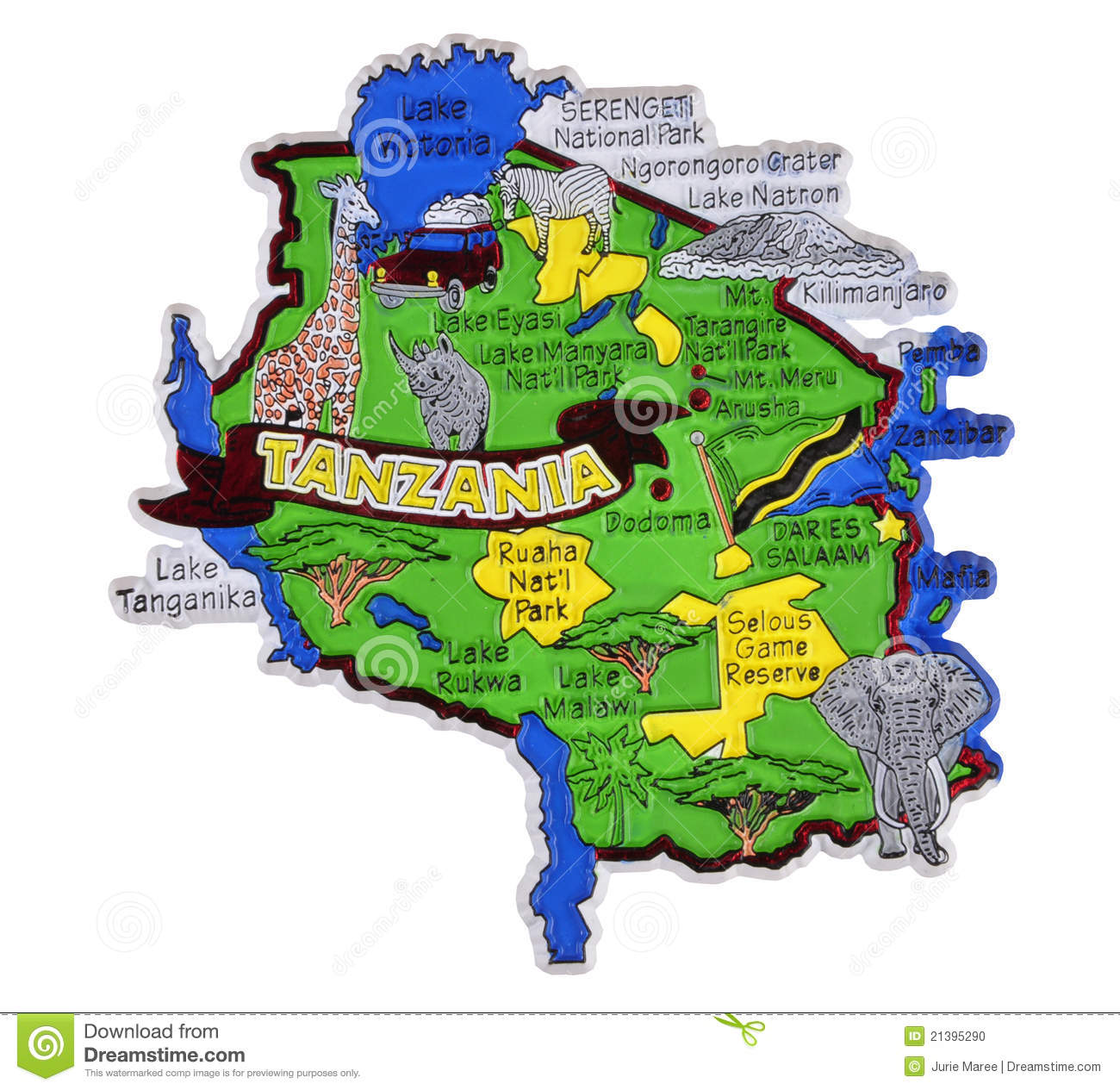 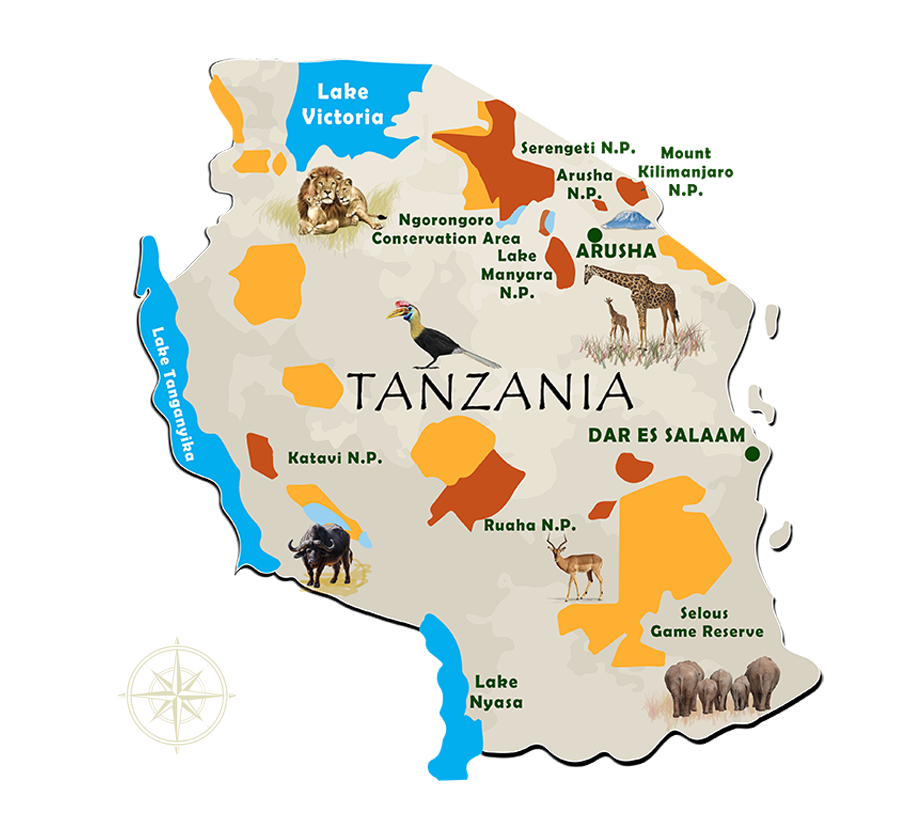 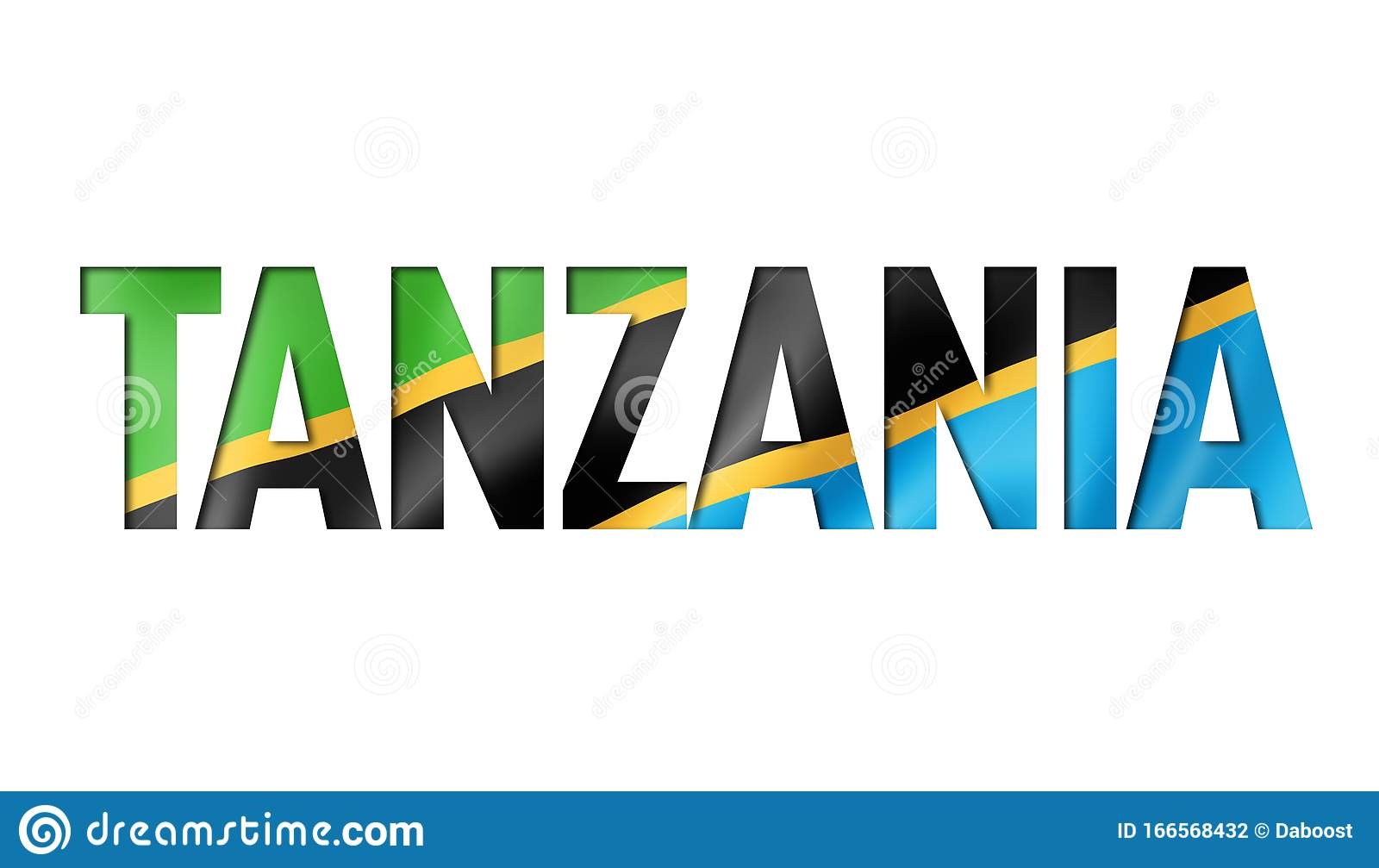 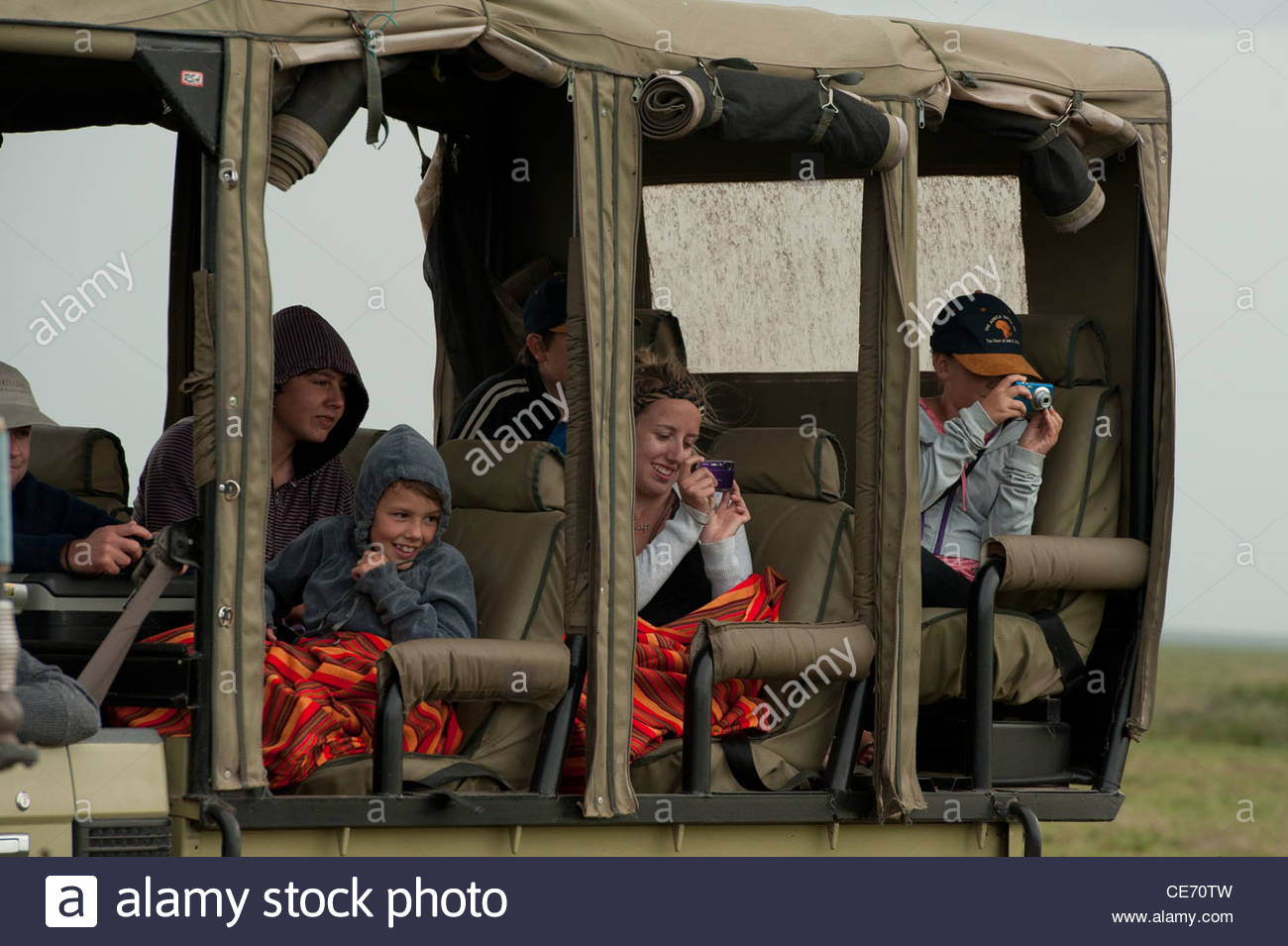 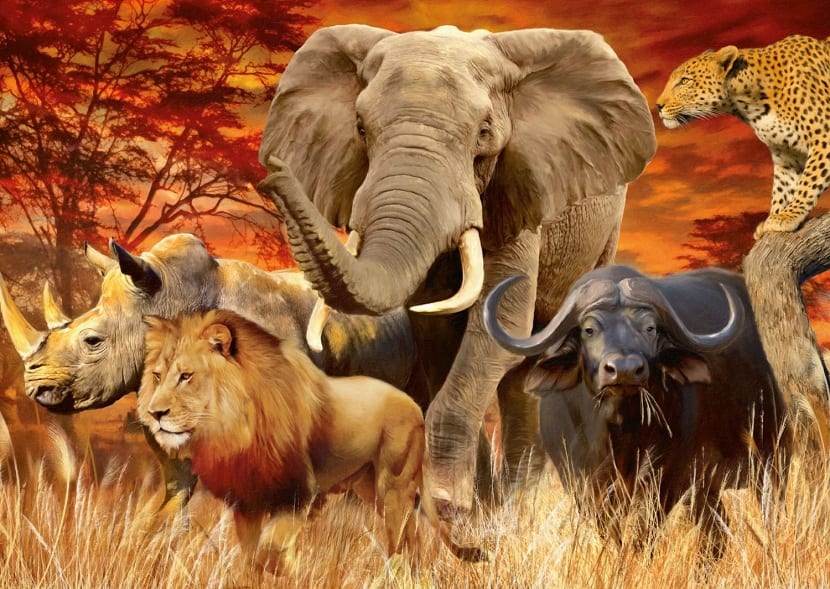 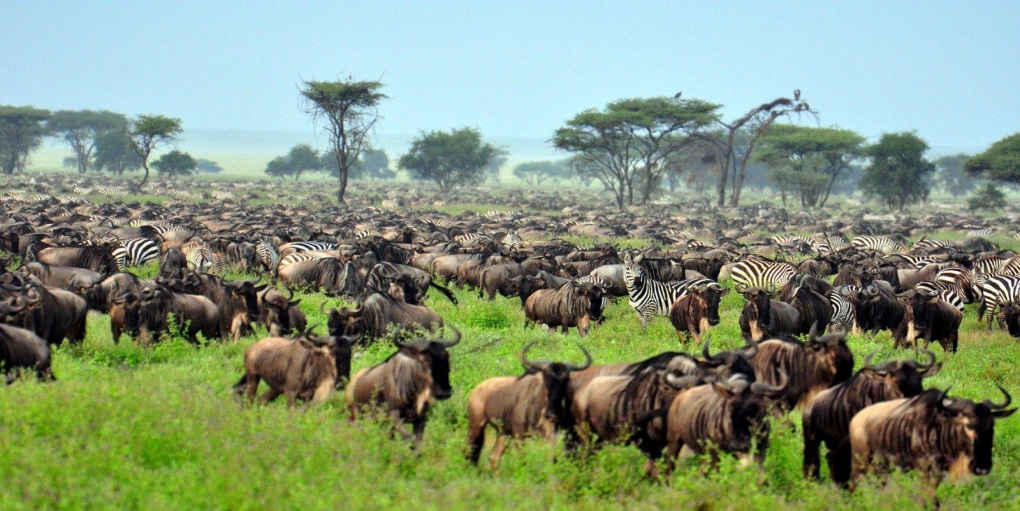 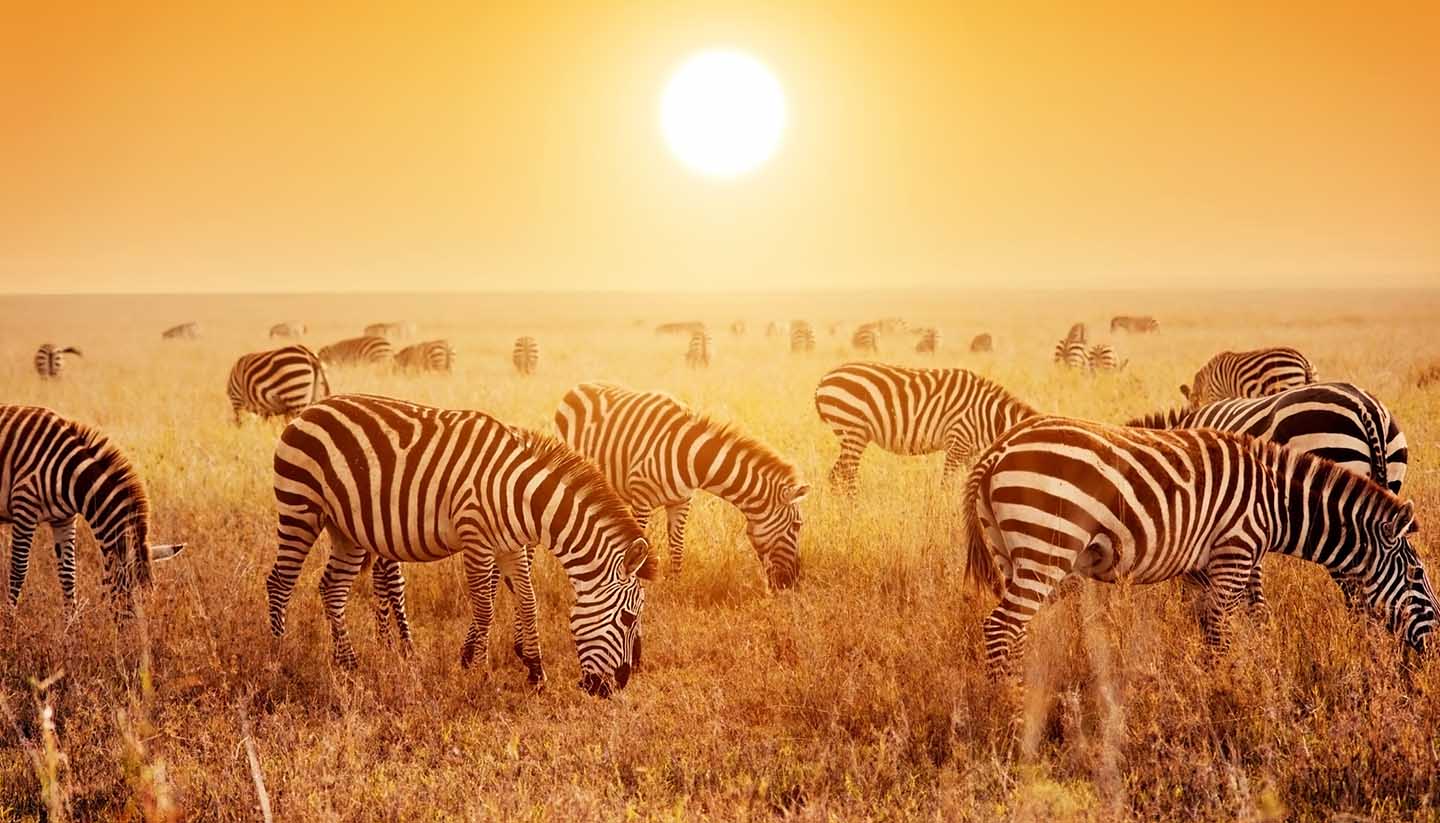 Tanzania is a great country for people who like adventure! It has some of the most exciting and beautiful places to visit in Africa.
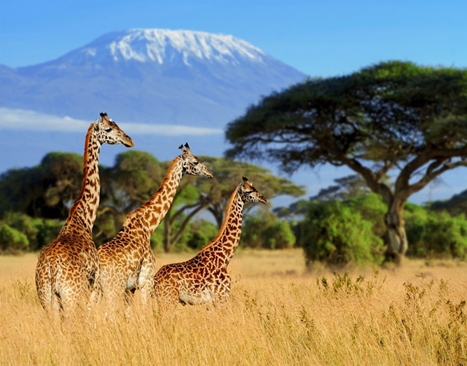 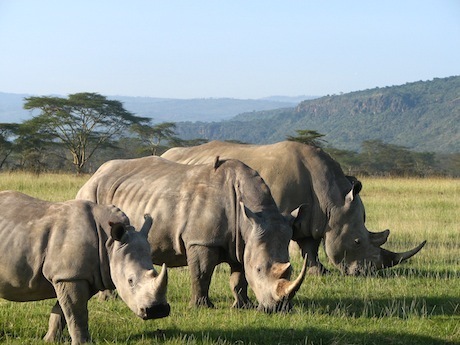 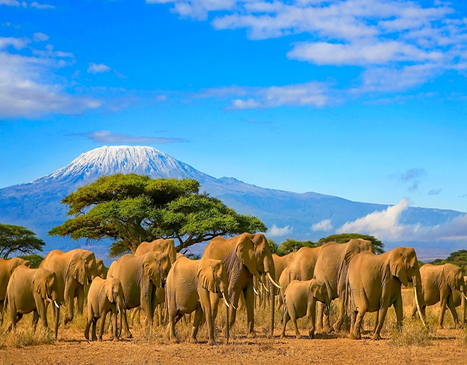 Kilimanjaro National Park is a fantastic place to go on safari and see elephants, zebras, giraffes, and lions.
Tanzania has two of the highest mountains in Africa, and many people like to go climbing there.
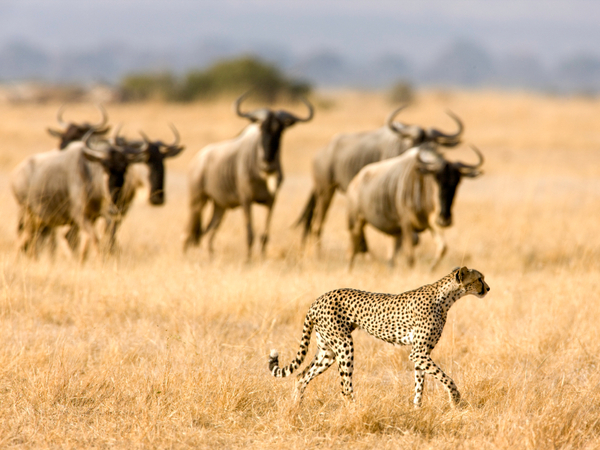 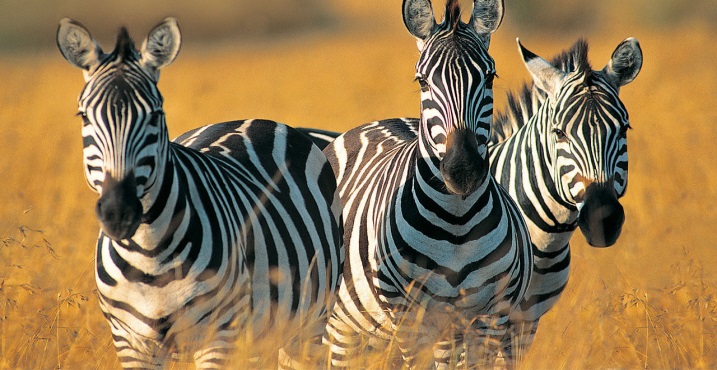 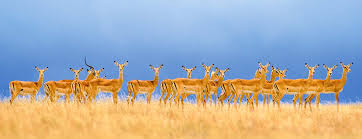 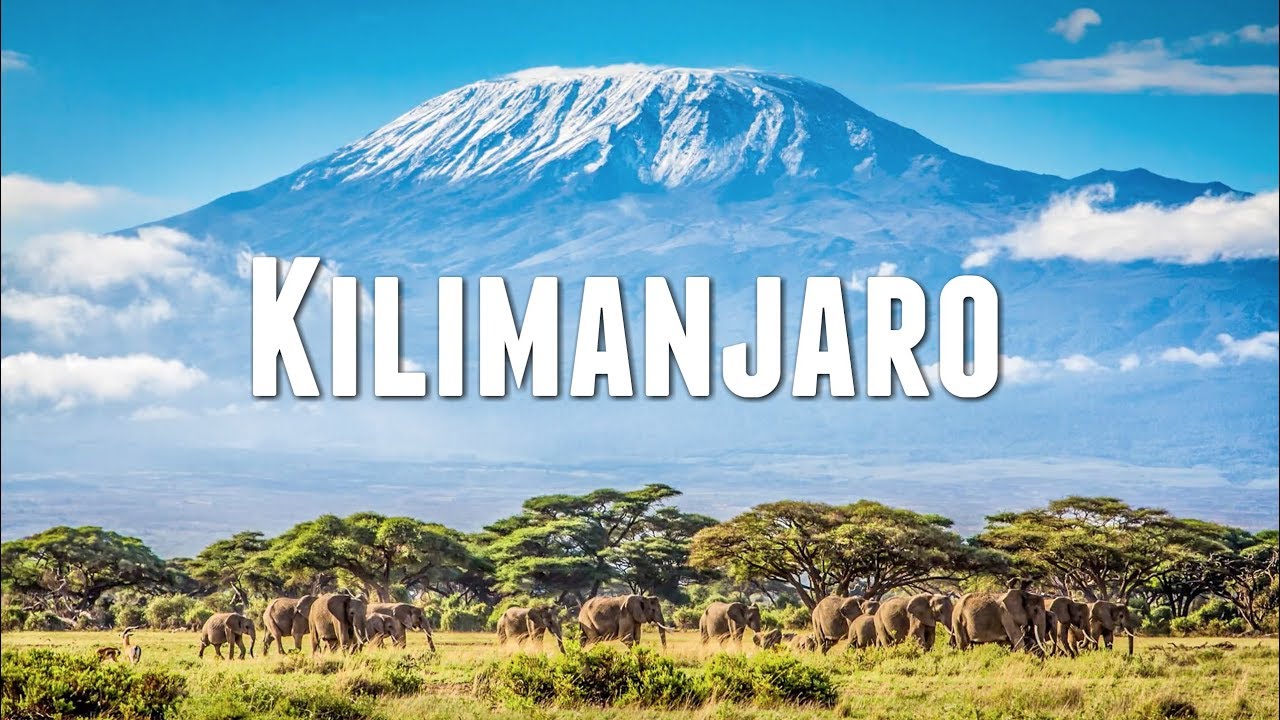 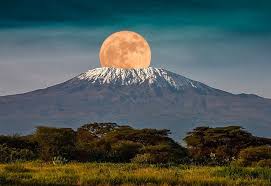 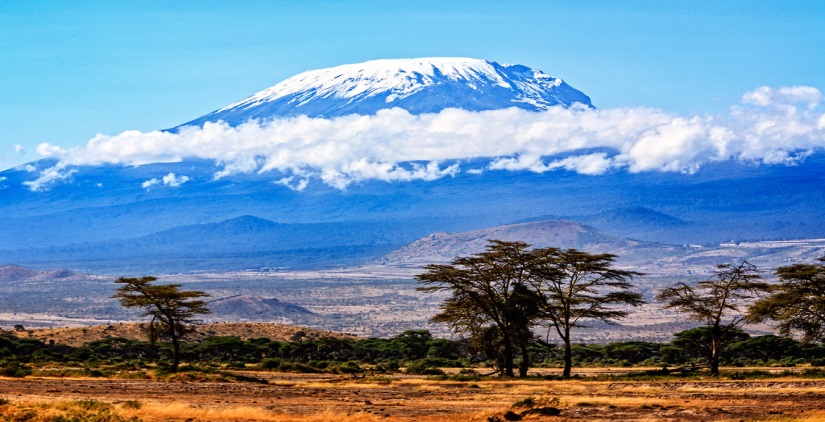 The highest mountain is Mount Kilimanjaro, and the youngest person to climb it was Ryan J. Eckert, an American boy living in Nigeria. He was twelve years old when he went up the mountain with his father and his older brother!
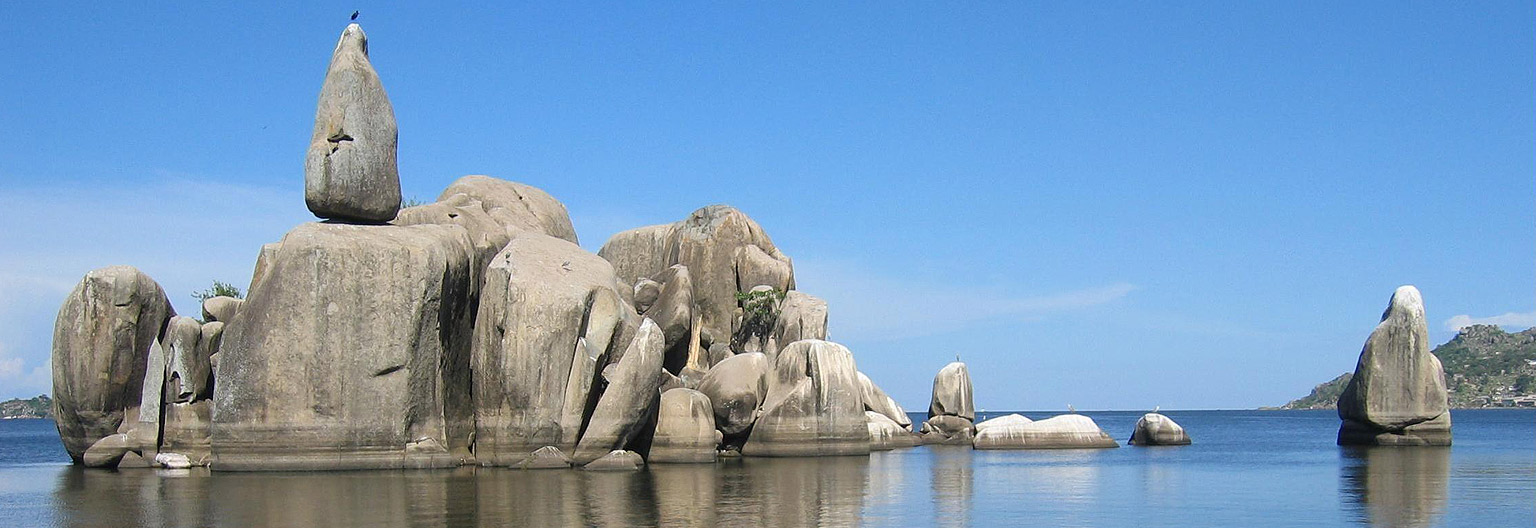 Tanzania also has the biggest lake in Africa— Lake Victoria. 
It’s a great place for swimming, but tourists need to be careful of crocodiles and hippos.
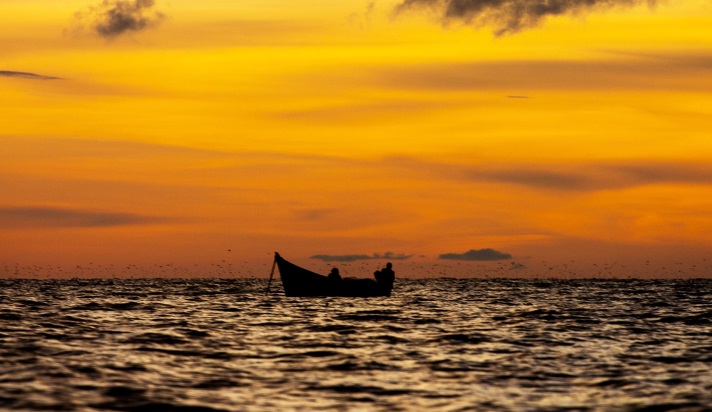 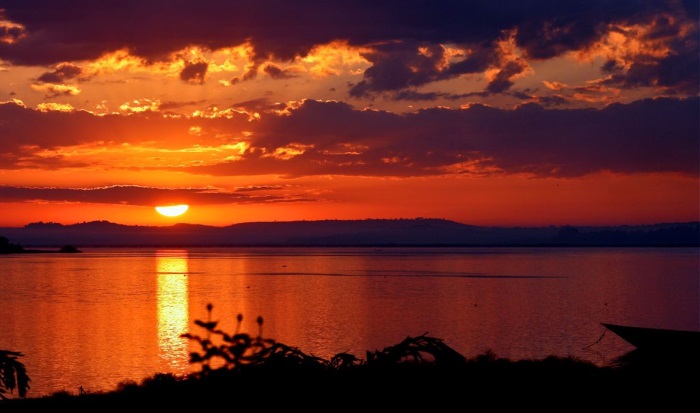 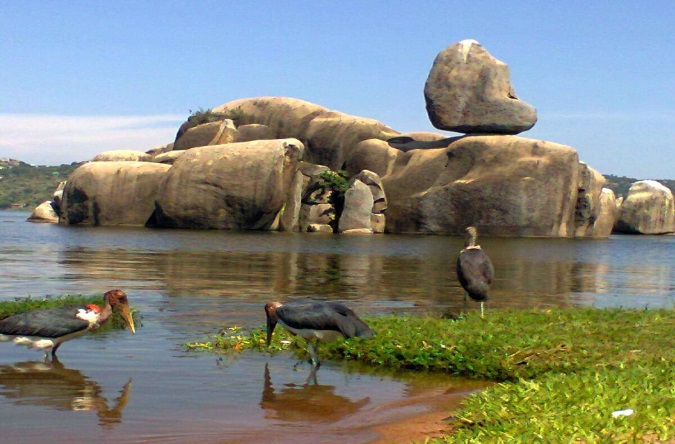 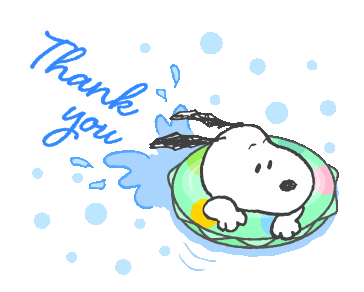